Seizures and Coma
Stephen Deputy, MD, FAAP
LSU School of Medicine
Children’s Hospital,
New Orleans, LA

John K. Willis, MD
Seizures

●	Lifetime Prevalence

  	 Single seizure: 9%

  	 Recurrent seizure: 0.5%*
* The definition of epilepsy is that of a chronic condition characterized by the occurrence of recurrent, unprovoked
seizures
International Classification 
of Seizures
 
	Partial: local onset

	-  Simple: no LOC
	-  Complex: LOC
	-  Secondarily generalized

	Generalized: bilateral onset
Classification of Epilepsies
Localization related
	-  Primary
	-  Secondary
Generalized
	-  Primary
	-  Secondary
Classification of Epilepsies
EEG in Epilepsy 

  Usually only confirmatory 
  Treat patient, not EEG 
  Characteristic EEGs:
	-  Absence
	-  Lennox-Gastaut
	-  Infantile spasms
	-  Rolandic seizures
Seizure History
  Aura, onset
  Eye movements
  Limb movements
  Duration
  Consciousness:
		-  To voice, pain
		-  Injury
		-  Incontinence
		-  Amnesia
Simple Partial Seizure Features:
	“Focal motor seizure “/
	“Focal sensory seizure”
  Consciousness intact
  Signs/symptoms variable
  	Motor
  	Somatosensory
  	Autonomic
  	Psychic
  May have focal EEG abnormality
Partial Complex Seizures
 
●	“Psychomotor,”
	“temporal lobe”
●	Limbic origin: frontal 
	or temporal
●	Perceptual/emotional aura;
	Carbamazepine to start
●	Ictal starring
●	Automatisms
●	Postictal confusion
Benign Rolandic seizures   
●	“BERS”
● 	School age, normal child
● 	Partial: face, arm
	Generalized: tonic-clonic
●	Sleeping  >waking
●	EEG: mid-temporal/central spikes 
●	Outgrown in adolescence
● 	Rx: limit side effects
	Carbamazepine, Benzodiazepines qhs
Rolandic Spikes
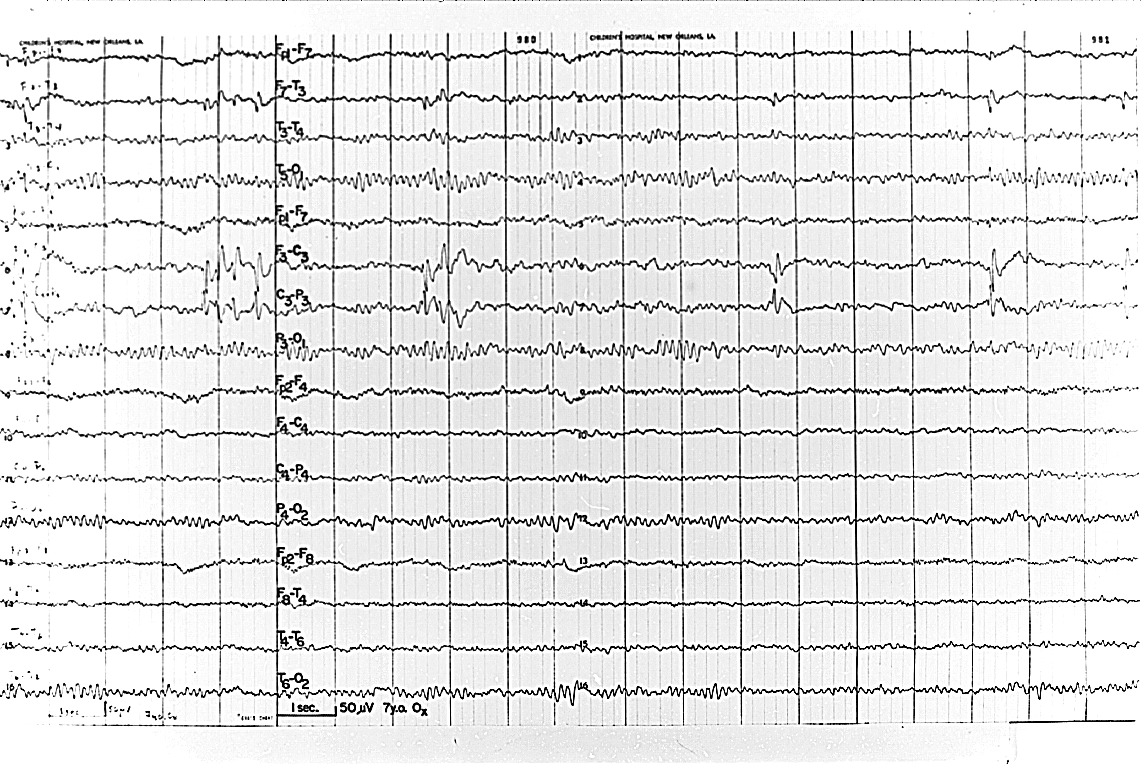 Classification of Epilepsies
Absence Seizures
  Hyperventilation for Dx 
  Often clinical: daydreams
  Automatisms
  Brief, frequent
  No postictal state
  Normal child: 4-10 y.o.
  May resolve in adolescence
  Later epilepsy: 30%
  Rx: Ethosuximide, Lamotrigine, 	  valproic acid
JME 
Juvenile myoclonic epilepsy 
of Janz
Idiopathic/genetic:  normal child
First convulsion after sleep loss/alcohol
Antecedent early-a.m. myoclonus:
incoordination, jerking
90% relapse off meds
JME 
Normal exam/image
EEG: Generalized spike and wave: 3-6 hertz
Prior absence: 1/3
Photosensitive: 1/3

Valproic acid: first choice (?)

-  Lamotrigine 	 -  Benzodiazepines -  Barbiturates	 -  Felbamate
-  Ethosuximide	 -  Topiramate
				
		- Zonisamide
Classification of Epilepsies
Infantile Spasms 
  Flexor/extensor spasms
  Hypsarrhythmic EEG
  Mental retardation: 90%
  Symptomatic versus idiopathic: 
  Treatment: R/O tuberous sclerosis

	-  ACTH
	-  Steroids
	-  Valproate
	-  Vigabatrin
Lennox-Gastaut Syndrome  
●  “Minor motor seizures”
	-  Akinetic
	-  Myoclonic
	-  Absence
	-  Other
● Diverse etiologies
● Mental retardation
● Difficult control: try Valproate,   	Lamotragine, Topiramate
EEG: slow spike-wave
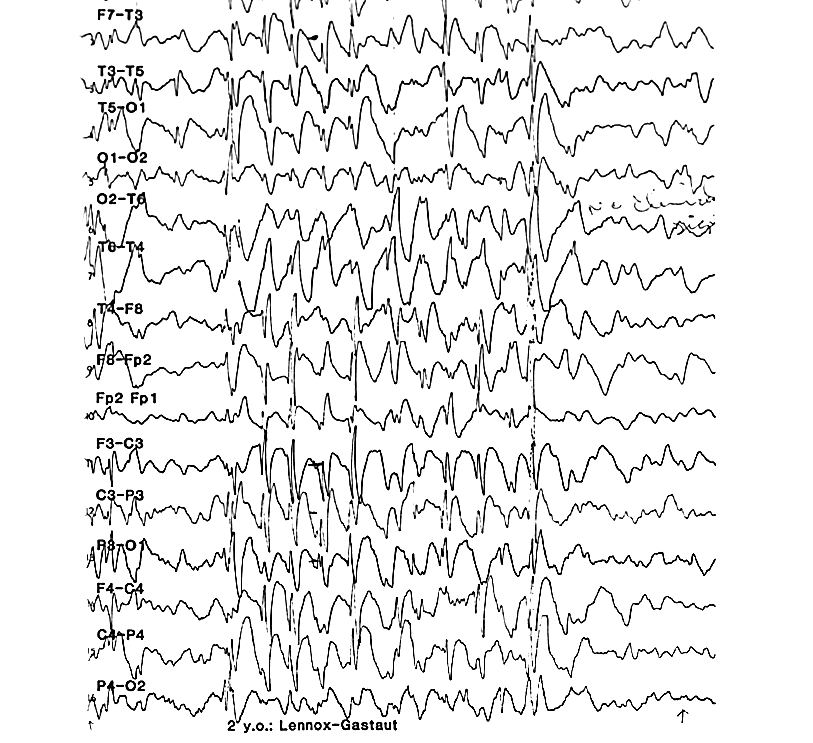 Classification of Epilepsies
Anticonvulsants
  Attempt monotherapy 
  Follow levels? 
  Watch cognition:
	-  Barbiturates
	-  Phenytoin
	-  Benzodiazepines
	-  Topiramate
	-   Valpoic 
	-   Levetiracetam
(Any AED!)
Drug Issues
Neuroleptics, antihistamines:     seizures (?)
Phenytoin/Carbamazepine toxicity               
		seizures

Interactions:
 □  Valproate:			[barbiturates]     		  			[lamotrigine]   
 □  Enzyme inducers 
      Levels (e.g., barbiturates, carbamazepine,         phenytoin)
Drug Issues
Drugs that Lower Seizure Threshold
Anti-Histamines
Certain Psychotropic Meds
? Stimulants
Drug-Drug Interactions
Cytochrome P450 Inducers (Pb, DPH,  
                       CBZ, Warfarin OCP’s, etc)
Macrolide Antibiotics and Carbamazepine
Drug Discontinuation 

1-2 years seizure free: 
	75% without seizures 	off drug
Taper over 6 weeks
   Recurrence:   □ severe prior seizures
   □ underlying disease
   □ severe EEG abnormality
Initial Drugs (I)

●  Seizure: partial or generalized
●  EEG: normal or focal spikes
 Carbamazepine (CBC, Na+) (Trileptal)		

 Barbiturates			    (Lamotrigine)

 Phenytoin (CBC, LFT’s)    (Topiramate)

 Valproic acid	(CBC, LFT’s)  (Zonisamide)
					        (Keppra)
Initial Drugs (II)

●  Seizure:  generalized
●  EEG:  generalized spike-wave

Ethosuximide		      Felbamate (CBC, LFT’s)
Valproic acid		      Vigabatrin

Benzodiazepines	      Lamotrigine
 
Phenobarbital		      Topiramate

				      Zonisamide
Status Epilepticus

●  Continual seizures
●  May damage brain
●  A medical emergency
●  Remain calm:
	-  History, PE
	-  BS, Na, Ca, Mg
	-  Drug levels
	-  Supportive care
Status Epilepticus: Drugs

	Glucose IV
         Rectal Diastat 0.5 mg/kg

 	Lorazepam 0.05 mg/kg IV (Max 4mg)
	or
	Diazepam 0.3 mg/kg IV (Max 10mg)

  	Phenobarbital 20 mg/kg IV 
	over 20 minutes
Status Epilepticus: Drugs

Phenytoin 20 mg/kg IV ≤50 mg/min
(Fosphenytoin: up to 150 mg/min)

 Infusions IV:
	Midazolon 0.15 mg/kg bolus
	≥1 μg/kg/min
	Pentobarbital 10-15 mg/kg bolus
	0.5-1.5 mg/kg/hR
	EEG: burst-suppression
Neonatal Seizures

  Fragmentary, multifocal,	antonomic (apnea,    HR)
Usually brief, not life-threatening
Etiology not pharmacology : 	structural, vascular, 	infectious, metabolic
EEG : rhythmic discharges
Febrile Seizures 	<5% incidence: 20% if familial

  	Age 6 month to 6 years
	Brief, generalized: “simple”
	Long, focal, repeated: “complex”

	30% recurrence after One
	(Risk Factors for Recurrence:  Early Age, 	Family Hx, Low Fever, Multiple Prior FSz’s)
	
	R/O meningitis
	(LP if altered MS, nuchal rigidity, prior 	antibiotic use, age <12 months)
Febrile Seizures 
  	 ? Treat if recurrent or prolonged
	-  Phenobarbital maintenance
		(Concerns about Cognition)	
	-  Valproate maintenance
		(Concerns about hepatotoxicity)
	-  PRN Diazepam
		(Concerns about tolerability and 		timing of dose)
Febrile Seizures (II)
  	EEG: not useful

  	CT/MRI: not useful

	Look for Cause of Illness
Febrile Seizures (III)
  Later epilepsy:
	-  1%: no risk factors
	-  10%: two risk factors

  Risk factors:
	Abnormal child
	Complex Febrile Seizures
	Family history of epilepsy
	Multiple Febrile Seizures
Epilepsy: Imaging
 
	Ultrasound: poor
  	CT
  	MRI: better than CT
  	PET: glucose metabolism
		-  EEG correlation
Pertussis

	Disease produces neurologic 	morbidity and disease

  	Vaccine poorly linked to 	neurologic morbidity

  	Defer vaccine only after a 	reaction: 	controversy 		(unjustified)
Breath-Holding Spells (I)

  5% incidence
  Familial: ? dominant
  Anemia/iron deficiency
  Resolve spontaneously: 5 years old
  Sequel: neurocardiac syncope (17%)
Breath-Holding Spells (II)

  Stereotyped sequence:
  	Pain/fright/anger
  	Cry briefly
  	Hold breath
  	Cyanosis or pallor (bradycardia)
  	Loss of consciousness
 	Limp/stiff/jerking
  	Rare lengthy seizure
Breath-Holding Spells (III)

 If sequence atypical:
	-  R/O seizure: EEG
	-  R/O arrhythmia (long Q-T): EKG
  Consider iron therapy
  Horizontal position
  Anticonvulsants for long seizure
  Reassurance (“My kid did that.”)
Tics

 ●  Rapid movements:
			
	Stereotypic			  
	 in sleep
	 Brief voluntary suppression
●  Rx: Haloperidol (usually unnecessary)
Masturbation
(Infantile Gratification Syndrome)

● Boys: obvious
● Girls:    	rubbing legs together
    	pelvic movements
● Dx often not welcome
Sleep Disorders

▪  Hypnic Jerks
▪  Sleep Apnea
▪  Parasomnias
Night Terrors
Sleep Walking/Talking
▪  ?           polysomnogram
Syncope

▪  Brief LOC (< 2 min)
▪  No subsequent confusion
▪  Rare tonic-clonic 	movements
▪  May convulse if held 	upright
Syncope (Continued)
▪  Precipitants: 
	-	Dehydration, fasting
	-	Prolonged standing/arising: 		adolescents
	-	Noxious stimuli:
			Ven. Puncture
			Hair-pulling 
▪  With exercise, swimming: R/O cardiac
▪  EKG appropriate
Pseudoseizures

▪  Psychogenic (Conversion Disorder)
▪  some may also have epilepsy
▪  1/3 females had sexual abuse
▪  Dx:
	No EEG change during seizure
	Interrupt or Bring On with 
	Distraction or Suggestion
Clinical Tips

  Continued crying ≠ seizure
  Continuing activity (feeding, play) 		≠ seizure
  Interruption by pain (pinch finger) 		≠ seizure
  Parental history (?): video
  Not post-ictal after generalized 	shaking: ?? seizure
Coma

    Coma Substrate
 
 	Both cerebral hemispheres
		and/or
	Brainstem (ARAS)
Basis for Coma
  
  	Metabolic disease 
		versus
	Structural disease
Coma Exam I

  	Observe, document

  	Avoid jargon

  	Repeat

  	Think anatomy
Coma Exam II

	Alertness:
	Spontaneous, induced

	Movement:
	Spontaneous, induced

  	Respirations

  	Reflexes

  	Cranial nerves
Motor Patterns

  	Hemiparesis

  	Decorticate

  	Decerebrate

  	Decerebrate & flaccid legs
Respirations

	Cheyne - Stokes: diencephalon

	Central neurogenic HV: 			midbrain ─ rare

	Apneustic/cluster: pons

	Ataxic: medulla
Reflexes

	DTRs

  	Plantars

  	Superficial
Cranial Nerves

 	 ▪  EOM:
		Spontaneous
		Doll's eyes
		Calorics

	 ▪  Pupils:
		Size
		Reaction
 	▪  Corneal reflex
	▪  Facial movement
 	▪  Gag reflex
Uncal Herniation

	Temporal lobe hits

  	▪	3rd nerve 

  	▪ 	Peduncle (midbrain)
 
  	▪ 	Post. cerebr. art.
Cerebellar Herniation

  	Uncommon

  	Brainstem signs

  	Cushing's triad
Metabolic Screens

  	Sugar			ABG
 
  	Sodium			toxins
 
  	Potassium		drugs

  	BUN				NH3

  	Calcium 			LFT
Structural Disease

 	Infarct 		Blood 

  	Edema		Demyelination

  	Tumor		Inflammation/ 					Infection

  	Pressure		Degeneration
Pitfalls

  	Metabolic needs 

 	 Evolving structural

  	Vital functions 

	Psychogenic: response to 	pain/airway occlusion
Lumbar Puncture

	Indication: ? Meningitis

  	Defer with:

		Structural disease

		Increased intracranial 			pressure
Coma

 	 EEG
		-  Cerebral state
		-  Metabolic state
		-  Non-Convulsive Status

 	Evoked potentials
	Predictive if insult diffuse

 	Intracranial pressure:
	Direct monitoring
EEG: diffuse slowing suggests generalized cerebral dysfunction. EEG cannot identify etiology.
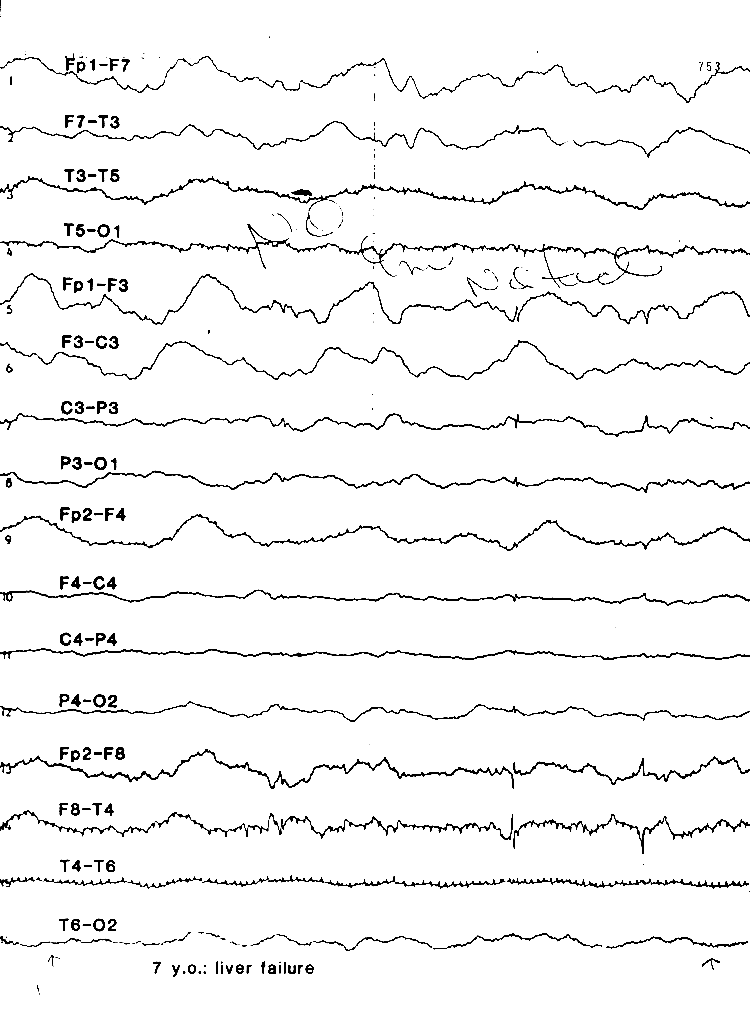 Intracranial Pressure Treatment

	Hyperventilation (pCO2< 30)

  	Steroids

  	Hypothermia

  	Osmotic (mannitol)

  	Barbiturate coma
	
	Surgical
Herpes Simplex Encephalitis

 	 HSV I, HSV II

 	 Fulminant

  	Temporal lobe after age 2 years;
	Anywhere in infants and newborns
Herpes Simplex Encephalitis

	Diagnosis:

		CSF: PCR
		CT/MRI →
		EEG →
		Biopsy →

  	Treatment: acyclovir

 	 Biopsy usually unnecessary
Brain Death

  Clinical criteria

	No movement
	No respiration (pCO2 = 60)
	No brainstem reflexes
	No sedative toxicity
	No hypothermia (92°F)
Brain Death

   Acceptable clinical events

	Deep tendon reflexes

	Limbs withdraw to pain

	Agonal movement
Brain Death

 Ancillary tests

	EEG: activity may persist
	Cerebral perfusion: may persist
	Evoked potentials:
  		SEP: peripheral components
 		 BAER: wave I only
 		 VEP: absent
Thank Yousdeput@lsuhsc.edu